TERRY FINNEGAN PRESENTATIONS
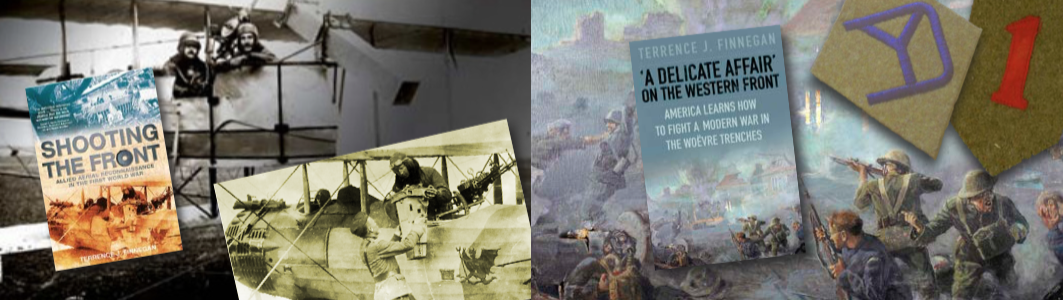 http://www.pritzkermilitary.org/whats_on/pritzker-military-presents/terrence-finnegan-shooting-front/
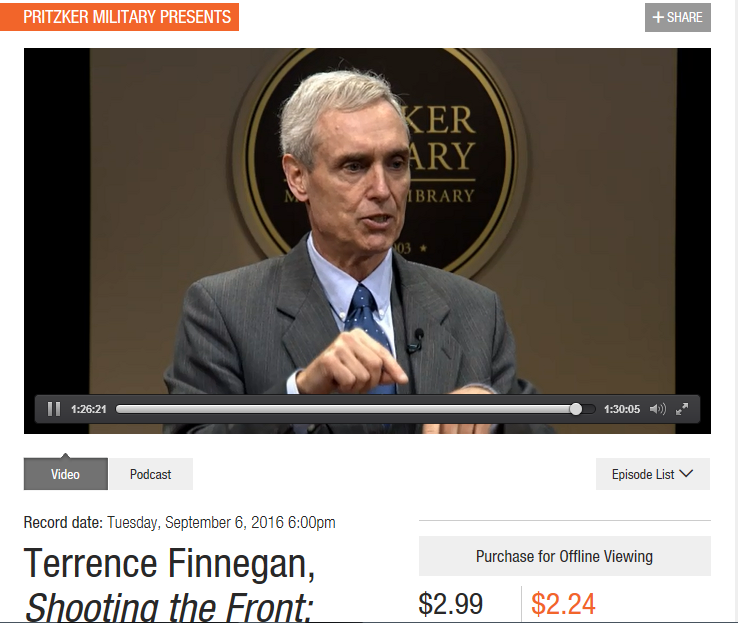 https://player.fm/series/new-books-in-military-history/terrance-j-finnegan-a-delicate-affair-on-the-western-front-america-learns-how-to-fight-a-modern-war-in-the-woevre-trenches-the-history-press-2015
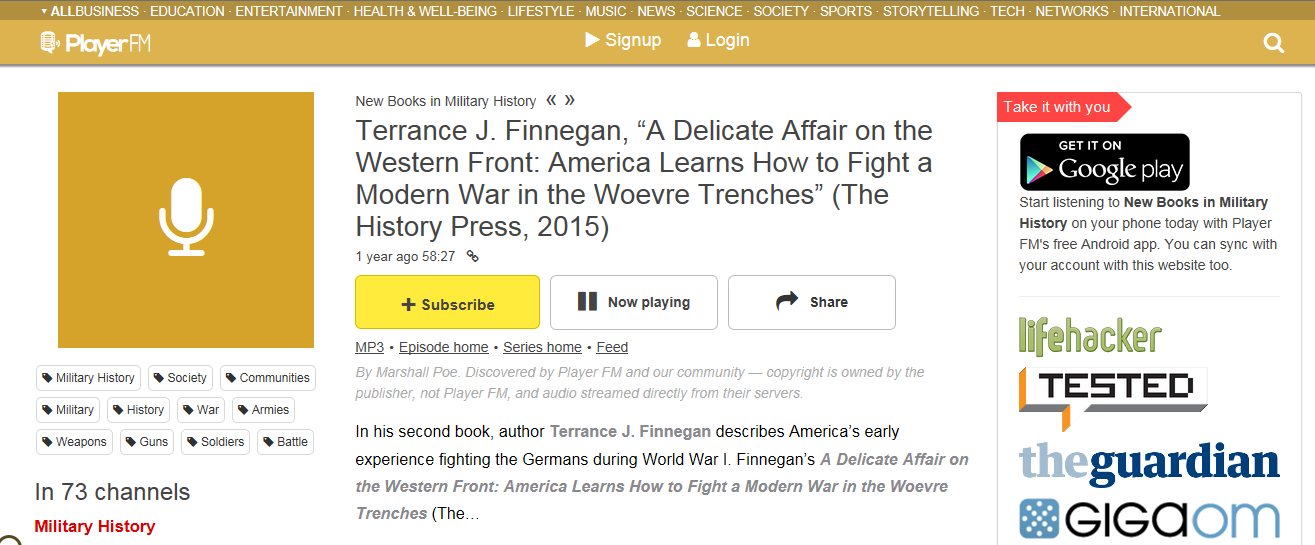 http://www.historyextra.com/article/military-history/7-things-you-probably-didnt-know-about-americas-entry-and-involvement-fir
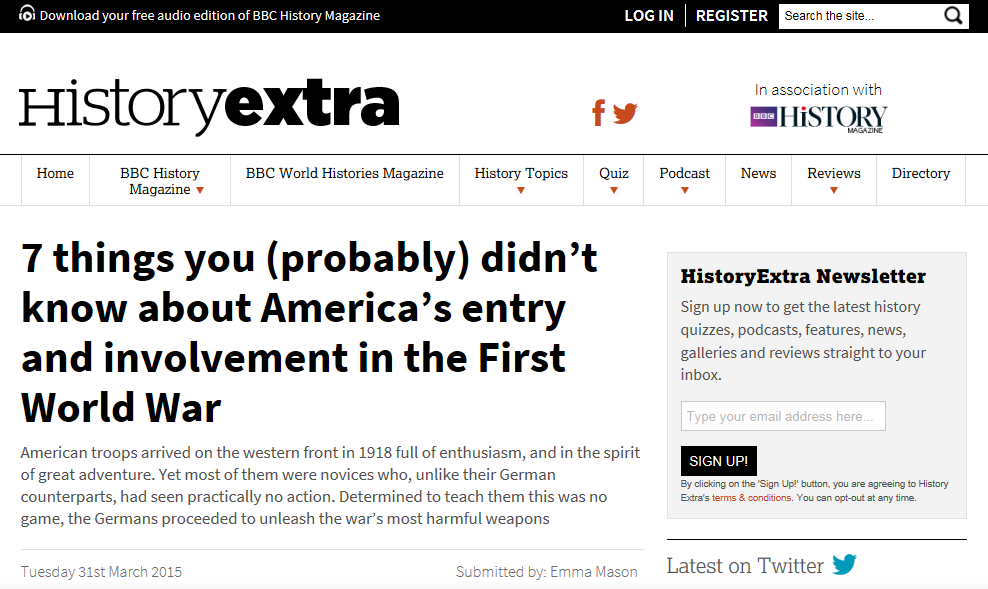 Terry Finnegan Presentations Over the Years
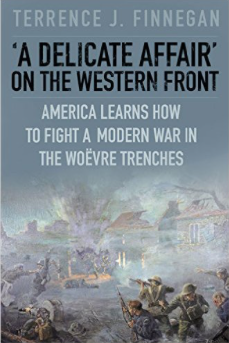 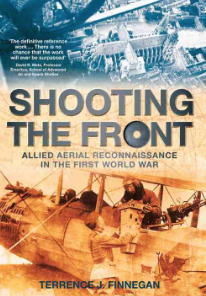 Headquarters SHAPE, Mons, BE
Bristol Historical Society, Bristol, CT
Imperial War Museum, London, UK
Museum of Flight, Seattle, WA
RAF Museum, London, UK
RAF Wyton, UK
Terry Finnegan Presentations 2016
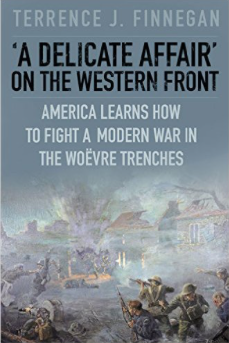 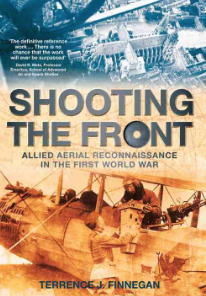 First Division Museum, Cantigny, IL
	
Bristol Historical Society, Bristol, CT
Pritzker Military Museum, Chicago, IL

USAF Museum, Wright-Patterson AFB, OH
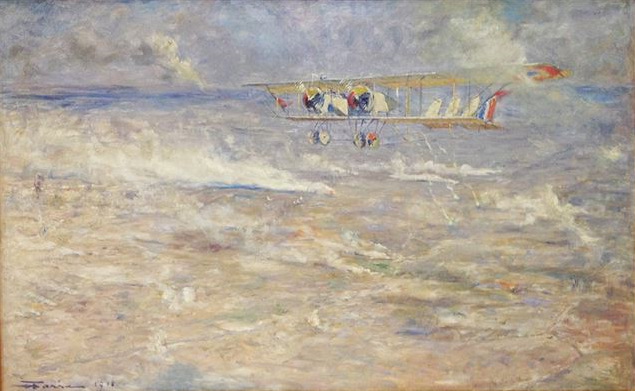 Shooting the Front 
The Great War’s Impact on Aviation: 
The Third Dimension Ascends
A Delicate Affair on the Western Front
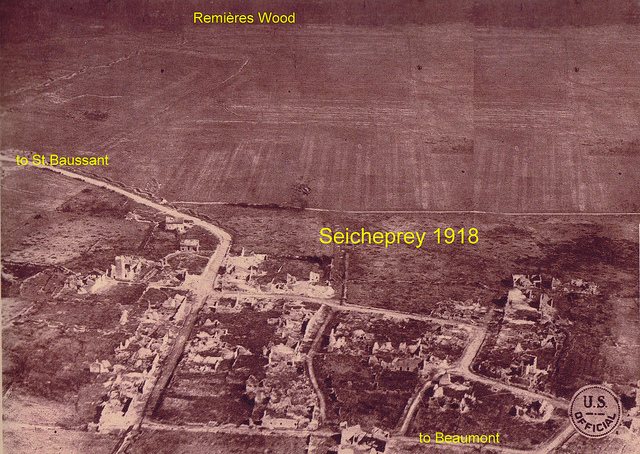 TERRY FINNEGAN 
OTHER WW1 PRESENTATIONS
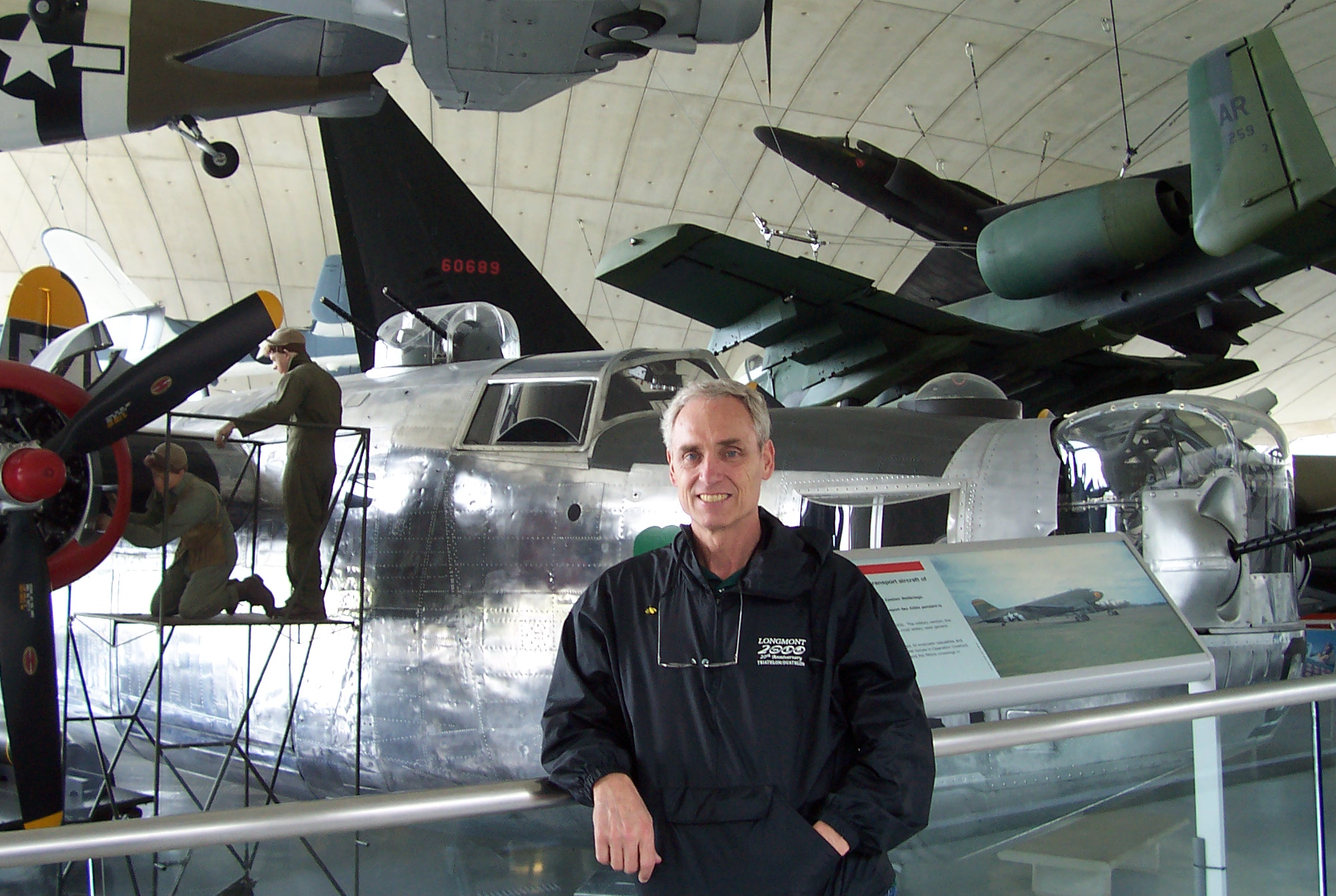 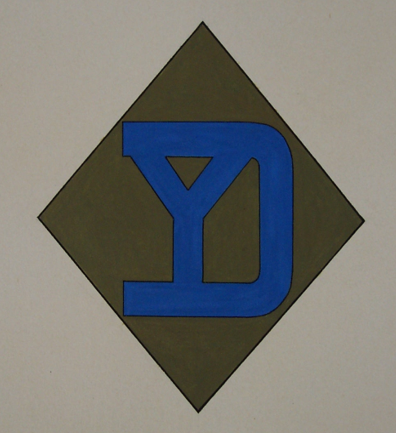 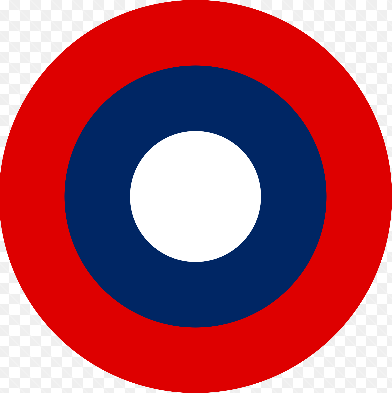 The Yankee Division Validates the U.S. Air Service
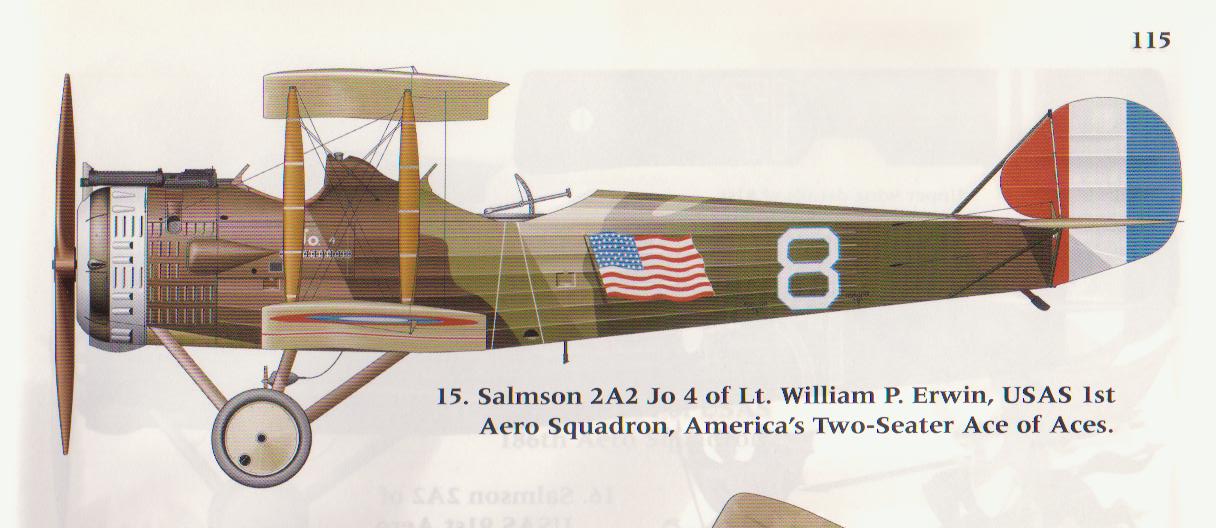 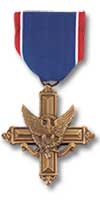 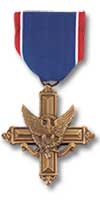 The First Aero Squadron - 1918
Establishing a 100 year legacy for aerial reconnaissance
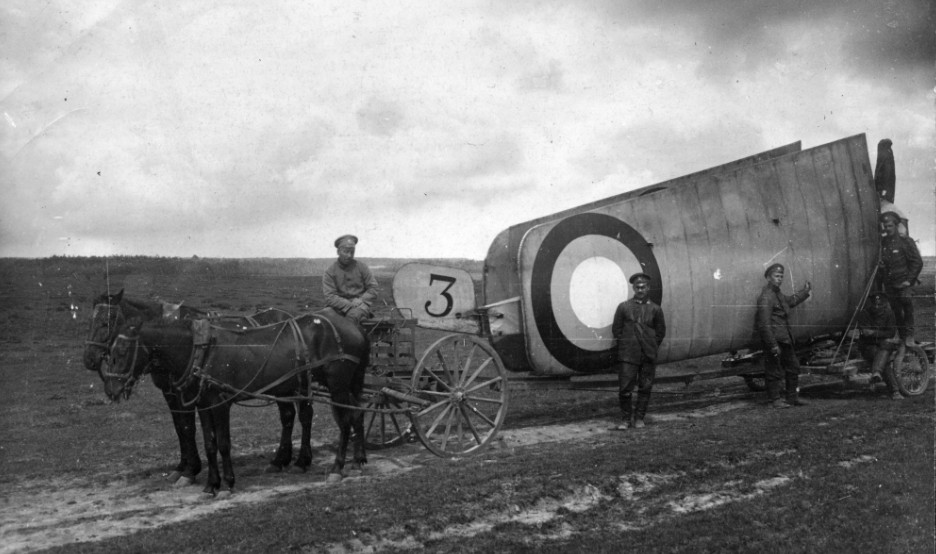 RUSSFRONT!
Aerial Reconnaissance on the Eastern Front in World War I